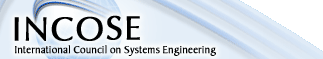 INCOSE MBSEBiomedical Working Group/Drug Delivery Model
Project Overview:  
Involve BWG members in the use of MBSE and expand the application beyond defense and aerospace industry related projects.
To develop a framework or template that can be used to accelerate the development and approval of biomedical devices.
Investigate the integration of risk and issues with regulatory environment.

Milestones for the year:
Elaborate on the model to provide a method to start a more specific project that could be applied to a detailed analysis for a specific device.
Incorporate Risk and Regulatory environment into framework
Include engineering technical risks and business risks
Expand model to include enterprise level views
Establish methods for introducing safety assurance within the established architecture.
Focus on patient impact from failures
Prepare a conference paper describing the process for submission to the INCOSE annual conference in 2014.
Prepare a briefing to be presented at the 2014 IW.
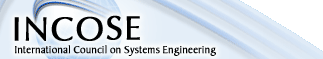 INCOSE MBSEBiomedical Working Group/Drug Delivery Model
Recent Accomplishments:  
MBSE short course for working group members.
Preliminary framework created.
Wiki site updated to share information on progress

How do members get involved:  
Subject Matter Experts in device development are required to review the model (anyone with Pharma experience would also be greatly appreciated!)
Review the MBSE initiative and target goals of MBSE approaches:
Integration of models and data
Executable architectures
Trade studies associated with software and hardware specific models
Willingness to meet with group bi-weekly to review model (online and offline) will help!
Contact a MBSE initiative member in the BWG
Steven Corns (cornss@mst.edu)
Sandy Friedenthal (safriedenthal@gmail.com)
Jack Stein (jack.stein@me.com)
Ajay Thukral (ajay.thukral@cientivegroup.com)
Objectives – 2013
Case Study: Generic Pump
Library : Standards & Guidelines
Reference Model
Risk Assessment
Publications